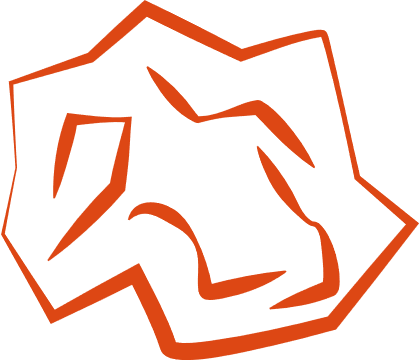 SCHNEEBALLSCHLACHT
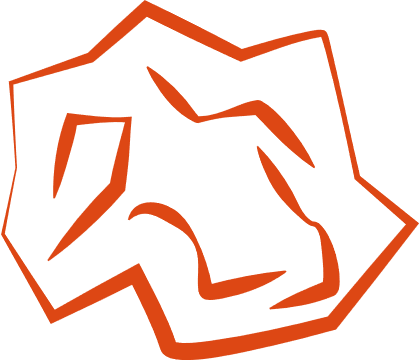 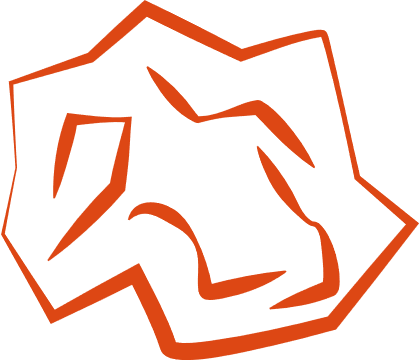 Schreibe unten auf die Linien drei Infos über dich, die noch nicht alle aus deiner Klasse kennen. Bitte denke daran, dass die Infos später vorgelesen werden.
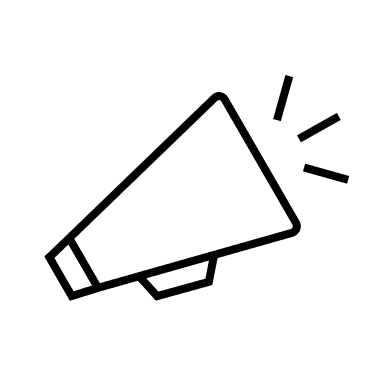 1




2





3
Wenn du fertig bist, knülle diesen Zettel zu einem Ball zusammen und warte, bis alle anderen auch fertig sind.
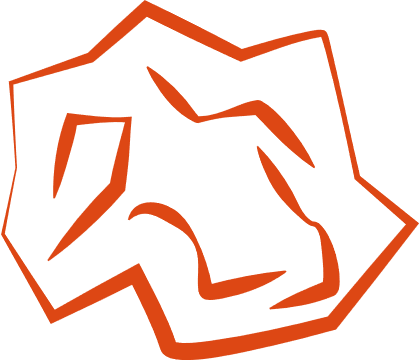 Schneeballschlacht © 2025 by Projektteam Daten*bilden is licensed under CC BY-NC-SA 4.0. To view a copy of this license, visit https://creativecommons.org/licenses/by-nc-sa/4.0/